Tema I. Generalidades de las Fuentes de Información
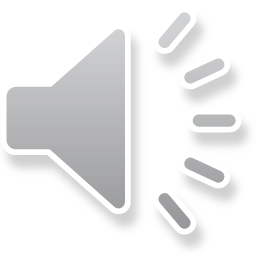 Ms. C. Ileana Armenteros Vera
ily@infomed.sld.cu
[Speaker Notes: Conferencia Tema I. Generalidades de la clasificación de las Fuentes de Información.]
Objetivo específico
Identificar el conocimiento de conceptos que derivan a la definición de fuentes de información para comprender el porqué de la existencia de diferentes clasificaciones.
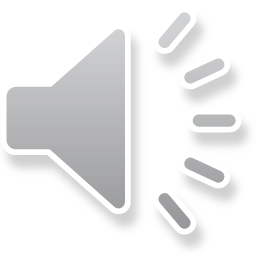 [Speaker Notes: Objetivo específico:
Identificar el conocimiento de conceptos que derivan a la definición de fuentes de información para comprender el porqué de la existencia de diferentes clasificaciones.]
Contenidos:
1.1. 	Documento
1.2. Documento Científico
1.3. Información
1.4. Información Científica
1.5. Fuente de Información
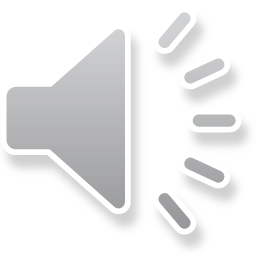 [Speaker Notes: Contenidos:
Tema I. Generalidades de la clasificación de las Fuentes de Información.
Documento
Documento Científico
Información
Información Científica
Fuente de Información]
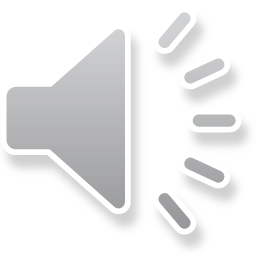 [Speaker Notes: El desarrollo científico técnico alcanzado en el mundo y la división de las disciplinas, al paralelo con la interdisciplinariedad y la transdisciplinariedad han hecho que el crecimiento de la información sea tan exponencial que no ha quedado otro remedio que ir a la Gestión de la Información y el Conocimiento, a la ejecución de productos y a la creación de productos y servicios, en fin a fuentes de información que hagan más factible llegar de forma más simple a las fuentes de información documentales creadas por el personal científico y académico que trabaja en las disciplinas.]
FUENTE 
+ 
INFORMACIÓN
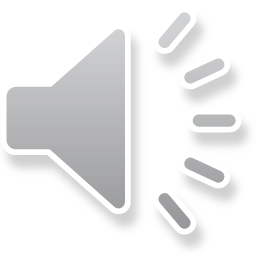 "recursos necesarios para poder acceder a la información y al conocimiento en general"
[Speaker Notes: En nuestra lengua, el término “fuentes de información”, aparece acuñado como tal y referido al campo de la Biblioteconomía y Documentación en 1957, cuando Josefa Emilia Sabor publica un significativo libro que lleva por título “Manual de Fuentes de Información”. Aunque la autora no define lo que son, sí ofrece un extenso y detallado trabajo sobre las que pueden considerarse como tales, al menos las más significativas y utilizadas en las bibliotecas para satisfacer las necesidades informativas de sus usuarios.
Se trata de un término compuesto por dos elementos yuxtapuestos con una gran carga semántica fuente + información. De forma muy general podemos definirlo como "recursos necesarios para poder acceder a la información y al conocimiento en general"]
Definiciones importante a tener en cuenta
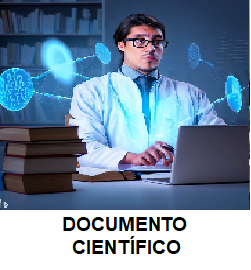 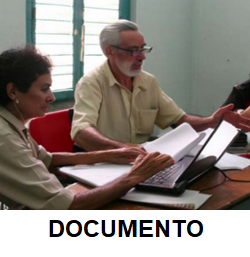 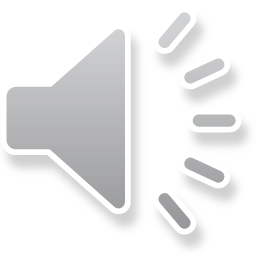 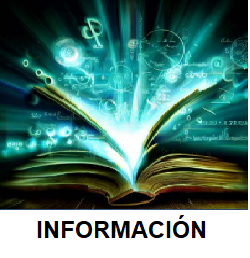 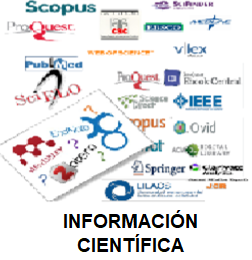 [Speaker Notes: No se puede hablar de fuentes de información solo documentales, porque todo lo que nos rodea se constituye en fuente de información dado que todo aporta conocimiento sobre las características de cada uno de los objetos que se analicen.
Hay definiciones importantes a tener en cuenta para adentrarse en el conocimiento de la clasificación de las fuentes de información y entre estos conceptos tenemos los conceptos de documento, documento científico, información e información científica.]
1.1. DOCUMENTO

Un documento es el testimonio material de un hecho o acto realizado en el ejercicio de sus funciones por instituciones o personas físicas, jurídicas, públicas o privadas, registrado en una unidad de información en cualquier tipo de soporte (papel, cintas, discos magnéticos, películas, fotografías, etcétera) en lengua natural o convencional. Es el testimonio de una actividad humana fijada en un soporte.
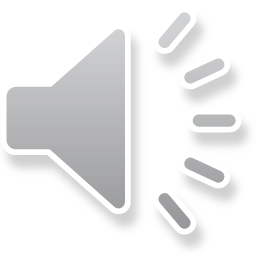 [Speaker Notes: Documento
Según la Real Academia de la Lengua Española documento es:
Escrito que ilustra o informa acerca de un hecho.
Existen documentos en los que se detallan las operaciones de los servicios secretos.
Cualquier cosa que sirve para probar algo.
DOCUMENTO: Un documento es el testimonio material de un hecho o acto realizado en el ejercicio de sus funciones por instituciones o personas físicas, jurídicas, públicas o privadas, registrado en una unidad de información en cualquier tipo de soporte (papel, cintas, discos magnéticos, películas, fotografías, etcétera) en lengua natural o convencional. Es el testimonio de una actividad humana fijada en un soporte.]
Figura 1. ¿Qué es un documento?
DOCUMENTO
PRESENTA
GESTIONA
ORGANIZA
DOCUMENTO
PERSONA
HECHO
TEMÁTICA
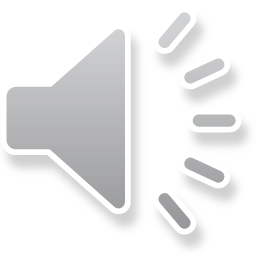 1.2. DOCUMENTO CIENTÍFICO

Es todo objeto material que contenga algún conocimiento científico, a fin de transmitirlo en el tiempo y el espacio y que sea de uso práctico y social.
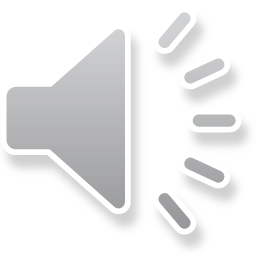 [Speaker Notes: Documento Científico
Se entiende por DOCUMENTO CIENTÍFICO, todo objeto material que contenga algún conocimiento científico, a fin de transmitirlo en el tiempo y el espacio y que sea de uso práctico y social.  En él se almacenan las experiencias acumuladas por generaciones anteriores, las que, a su vez, constituyen un punto de partida para descubrir nuevos conocimientos en función y beneficio de las generaciones actuales y futuras.  Los documentos científicos garantizan la continuidad del desarrollo científico y representan un eficaz punto de apoyo en la sistematización de los conocimientos acumulados en un periodo determinado.]
1.3. INFORMACIÓN

Es un conjunto organizado de datos procesados, que constituyen un mensaje que cambia el estado de conocimiento del sujeto o sistema que recibe dicho mensaje.
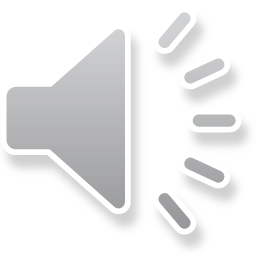 [Speaker Notes: Información: 
Información es la acción y resultado de informar o informarse, es el conjunto de datos sobre una materia determinada, también habla de una investigación jurídica y legal de un hecho o delito.
Pero en el contexto que nos ocupa.
INFORMACIÓN es un conjunto organizado de datos procesados, que constituyen un mensaje que cambia el estado de conocimiento del sujeto o sistema que recibe dicho mensaje. Desde el punto de vista de la teoría general de sistemas cualquier señal o input capaz de cambiar el estado de un sistema constituye un pedazo de información. La información se puede describir como un mensaje, normalmente bajo la forma de un documento o algún tipo de comunicación audible o visible. Como cualquier mensaje, tiene un emisor y un receptor. La información es capaz de cambiar la forma en que el receptor percibe algo, es capaz de impactar sobre sus juicios de valor y comportamientos.]
Figura 2. ¿Qué es información?
INFORMACIÓN
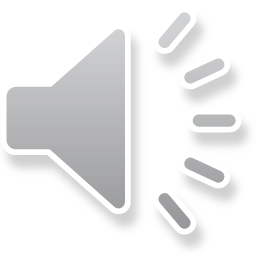 VALORACIONES
CONOCIMIENTOS
INDICADORES
DATOS
1.4. INFORMACIÓN CIENTÍFICA

Es la información lógica, obtenida en el proceso del conocimiento que refleja las leyes del mundo objetivo y es utilizada en la práctica histórico-social
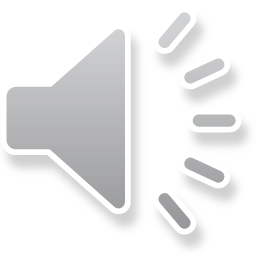 [Speaker Notes: Información Científica: 
Es la información lógica, obtenida en el proceso del conocimiento que refleja las leyes del mundo objetivo y es utilizada en la práctica histórico-social.]
1.5. FUENTE DE INFORMACIÓN

Todo objeto o sujeto que genere, contenga, suministre o transfiera información/conocimiento.
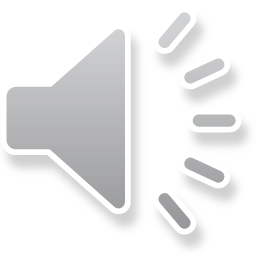 [Speaker Notes: Fuente de información: 
Todo objeto o sujeto que genere, contenga, suministre o transfiera información/conocimiento.]
Figura 3. Relación fuente-documento-información
FUENTE
DOCUMENTO
INFORMACIÓN
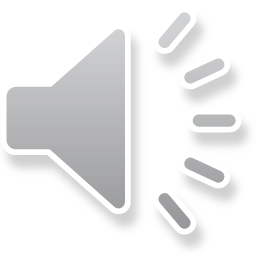 Todo objeto o sujeto que genere contenga, suministre, transfiera información
Contiene información, hace posible organizar, presentar y gestionar información
Conjunto de datos, valoraciones, conocimientos, indicadores registrados y tramitados en documentos o de forma verbal
Artículos
Resúmenes
Bibliografías
Capítulos
Epígrafe
Secciones
Volumen
Tomos
Resúmenes
Referencias
Datos
Citas
Nombres
Valoraciones
Revista
(Fuente primaria)
Libro
Revista Resúmenes
(Fuente secundaria)